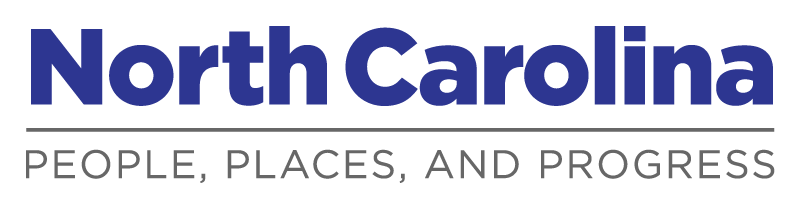 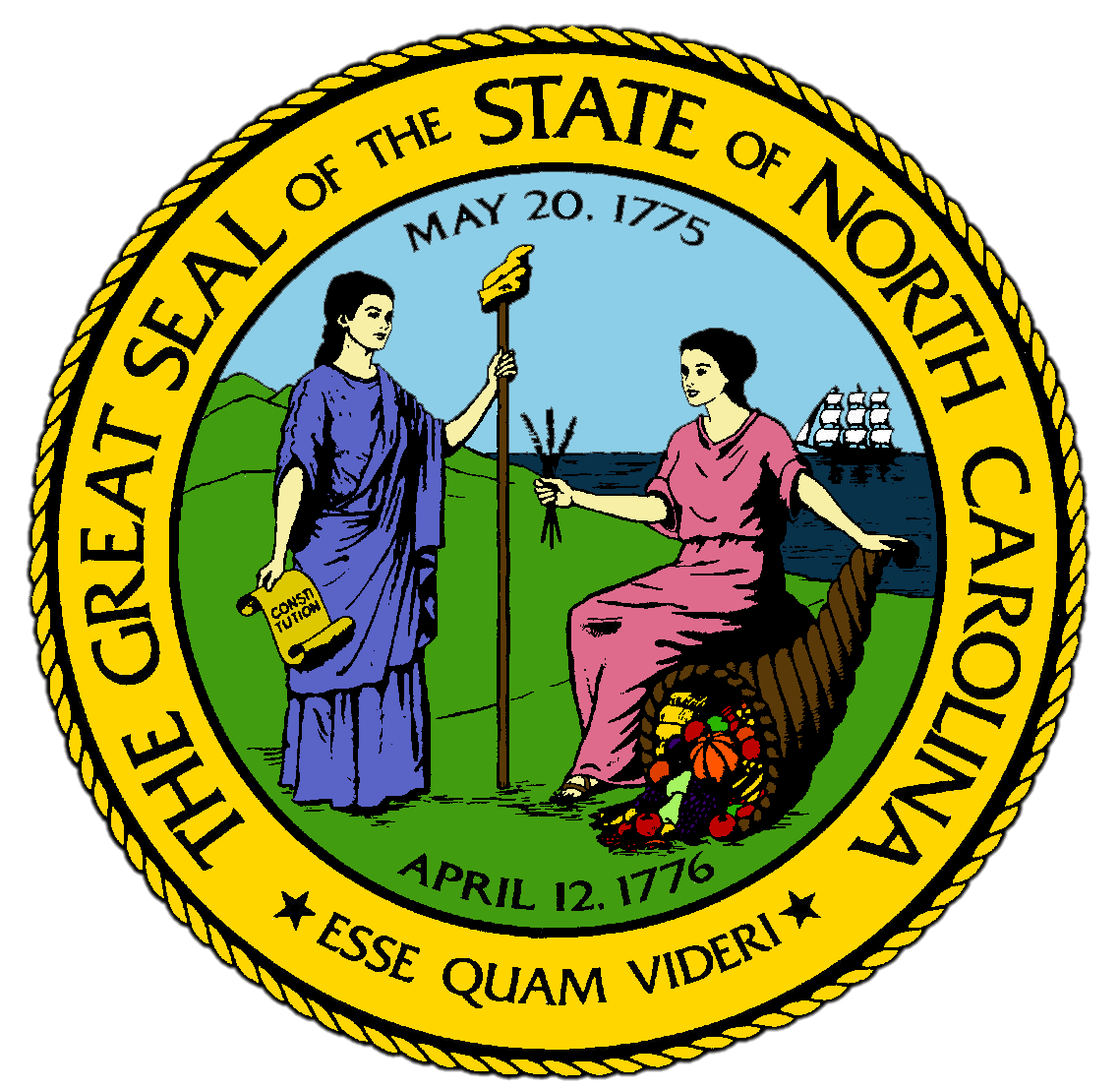 Chapter 2:
North Carolina’s Economy
STUDY PRESENTATION
© 2017 Clairmont Press
Section 1: Economic Concepts
Section 2: North Carolina's Resources
Section 3: Recent Trends in the North Carolina Economy
Section 4: Personal Finance
2
Section 1: Economic Concepts
Essential Question:
What kinds of resources help people satisfy their needs and wants and how are economic choices made?
3
Section 1: Economic Concepts
What terms do I need to know? 
economy
goods
services
consumer
producer
natural resource
capital resource
human resource
scarcity
supply
demand
profit
economist
traditional economy
command economy
market economy
4
Introduction
Economy refers to how people manage material resources in a community.
A single household has an economy, as well as cities, states, and nations.
Economies of modern nations interact with those of other nations, creating a global economy.
5
Needs and Wants
All humans have basic needs: air, food, water, clothing, and shelter.
Beyond those basic needs are other things we desire are called "wants".
Needs and wants are satisfied through goods and services.
Goods are tangible items, or things you can touch.
Services are the work or activities people perform, usually for a fee.
A consumer satisfies needs and wants by buying goods or services.
A producer is the person or group who uses resources to make goods or provide services.
6
Resources and Scarcity
Resources are the building blocks of an economy.
Natural resources come from Earth or nature, like water, trees, precious metals, and so on.
Capital resources are tools used in the production of goods and services.
Examples are machinery or factories.
Human resources are the people who produce goods or services.
All resources are limited, however.
Scarcity exists when people try to satisfy unlimited wants with limited resources.
An economic system is created by the choices producers and consumers make based on their limited resources.
7
Costs and Benefits
Each opportunity offers a benefit and a cost.
The opportunity benefit is the value of what the person gains by their choice.
The opportunity cost is the value of the alternative the person does not choose.
Opportunity costs and benefits influence decisions about the use of many kinds of resources.
8
Trade-Offs
Whenever a person or group makes a choice to have less of one thing to get more of something else, the result is a trade-off.
Not all decisions are one or the other.
Making small changes can allow a person to trade off a little more of one thing for a little less of the other.
9
Supply and Demand
Supply is the quantity of a good or service available for sale.
If the supply of something is high, the price is usually low.
Demand is the quantity of a good or service consumers are willing to buy.
The buyer must want something, have the ability to pay for it, and be willing to pay for it.
Demand is lower when the price of an item is higher.
Prices of goods and services shape economic decisions.
Producers try to maximize their profit, the money left after costs are subtracted from the price, without making the price so high consumers won’t buy it.
10
Basic Economic Questions and Economic Systems
Economists are people who study the economy, they use four basic questions in studying economies:
1. What will be produced? 
2. How will it be produced? 
3. For whom will it be produced? 
4. How much will be produced?
All societies have an economic system that blends more than one model together.
Traditional Economy: this tends to be heavily dependent on agriculture. People often barter, using items of value rather than money, and economic decisions are made using long-held customs or beliefs.
Command Economy: the government directs the economic system and controls how producers answer the four basic questions and control people’s access to goods.
Market Economy: decisions are made at an individual level, rather than by the government and the four basic questions are answered by the producers. Supply and demand influence what is produced.
11
Section 2: North Carolina’s Resources
Essential Question:
What types of biological resources are found in North Carolina, and how are they turned into products?
12
Section 2: North Carolina’s Resources
What terms do I need to know? 
biological resource
mineral resources
13
Introduction
An economic system uses natural resources, capital resources, and human resources to produce goods and services.
North Carolina’s natural resources are important, but businesses need capital resources and human resources to grow.
14
Natural Resources
These are resources produced by the Earth that are useful to humans.
Biological resources: plants and animals
They are renewable, meaning they can replenish themselves over time, sometimes with human help.
15
Agriculture
North Carolina’s rich soil has always supported agriculture, with small family farms being the norm for centuries.
Over the last few decades, small farms fell to agribusiness, which is farming thought of as a large business.
Together, the small and large farms of the state are the largest contributors to the state economy.
16
Forests
Forests are areas rich in plants and animals where trees are the predominant plant.
60% of all land in North Carolina is timberland, with more than 60 different types of commercial trees. 
The forest industry employs many residents of the state, and North Carolina leads the nation in production of household furniture.
North Carolina is also a major producer of Christmas trees.
Forests also provide opportunities for recreation, reduce flooding, improve water quality in streams, and provide opportunities for education and training.
17
Wildlife
“Wildlife" describes animals that live in the state’s natural environment.
One of the most common animals in North Carolina is the white-tailed deer.
Hunters and trappers also hunt black bear, wild turkey, fox, and smaller animals like squirrel, raccoon, and opossum.
18
Fish and Fisheries
North Carolina supports a diverse population of fish in the streams, rivers, and lakes in the state and in the Atlantic Ocean offshore.
Commercial fishing is important to the state’s economy.
Blue crab and shrimp are the most valuable in terms of money.
19
Mineral Resources
Mineral resources are natural substances found inside the earth, formed by slow geological processes.
Unlike biological resources, mineral resources are non-renewable.
In the 1800s, North Carolina was an important gold producing state, with smaller amounts of iron ore and coal. 
None are found in large enough amounts today to mine.
Today North Carolina produces many lesser-known but important minerals, such as feldspar, lithium minerals, scrap mica, olivine, and pyrophyllite.
20
Capital Resources
In general, it takes some kind of capital resource to transform a natural resource into a product.
In North Carolina, some common capital resources are textile mills, furniture factories, printing shops, and chemical plants.
21
Human Resources
Human beings are an economic resource when they supply the labor (physical or mental) that transforms a resource into a good or service.
Today, new skills and specialization are required in the global economy.
Education and specialized training make people attractive to employers.
22
Section 3: Recent Trends in the North Carolina Economy
Essential Question:
Why have textiles, furniture, and tobacco production declined, and how have North Carolinians adapted to the global economy?
23
Section 3: Recent Trends in the North Carolina Economy
What terms do I need to know? 
globalization
no-till farming
Great Recession
Gross Domestic Product (GDP)
Consumer Price Index (CPI)
inflation
unemployment
24
Introduction
For decades, most citizens of North Carolina had depended on certain jobs being available.
That began to change in the 1990s and more so in the 2010s.
The state’s manufacturing base nearly disappeared, caused by competition with foreign markets making goods more cheaply.
Globalization: the development of an increasingly worldwide economy marked by free trade and reliance on cheaper foreign labor
“The Big Three” (textiles, furniture, and tobacco) were the most impacted in North Carolina.
25
The Decline of “The Big Three”
Places where textiles had been the chief means-of-employment experienced many factory-closings. 
Furniture making lost half its market share due to Asian competitors.
While smoking rates have declined across the United States, North Carolina remained a world leader in tobacco products.
26
The Rise of Innovative Businesses and Technology
During this period of decline, many new innovative businesses moved to North Carolina, providing jobs for hundreds of workers across the state.
The most visible new jobs are those with famous technology companies like Google, which has a server in Caldwell County, and Facebook, which stores information at their Forest City facility.
27
New Trends in Farming
The number of farmers in the state decreased, but those who remained survived by changing their crops.
Many began to rotate soybeans, corn, and cotton with their tobacco production.
No-till farming is the process of planting right through the residue of previous plantings and weeds with a device that cuts a slot, places seeds, and covers the seeds.
This cuts down on costs, increases yield, and decreases erosion for farms.
28
Adapting to a Changing Economy
When new kinds of economic habits appear in our state, the needs and wants of many people are often damaged.
More than a quarter of a million people lost their factory jobs in the early 2000s and were unable to find similar jobs elsewhere.
The Great Recession, the sharp decline in economic activity between 2008 and 2013, made it harder for workers to find new jobs.
Immigration has also impacted employment in the state in both good and bad ways, but areas with highest numbers of immigrants had better economies than areas with smaller numbers.
29
Measuring the Economy
Economists gather information to measure an economy’s strength from several indicators:
Gross Domestic Product (GDP) is a measure of total value of the final goods and services produced in the U.S. in certain time
Consumer Price Index (CPI) is an indicator that measures prices of goods and services and compares them to the previous month’s prices
If the CPI shows steadily rising prices, it indicates inflation, or a continual increase in the price of goods and services.
This means that buyers can afford less with the same amount of money.
The unemployment rate describes the number of people in a state who are unemployed each month.
A person is unemployed if he/she does not have a job but has been actively looking for work in the previous four weeks and is currently available for work.
30
Section 4: Personal Finance
Essential Question:
How do personal financial decisions affect the economy?
31
Section 4: Personal Finance
What terms do I need to know?
income
expenses
overdraft
interest
investment
certificate of deposit (CD)
bond
stock
mutual fund
credit
repossess
32
Introduction
The economy is affected by national and global markets as well as the actions and decisions of individuals.
Personal finance consists of the decisions that individuals make to manage their money.
Good or bad financial decisions can impact the economy of entire communities.
33
Income and Expenses
Income is the money that a person acquires.
Expenses are using some or all of your income for various reasons:
Some spent for basic needs (food, clothing, shelter) as well as wants (phones, games, hobbies, etc.)
Steady income is often deposited in checking accounts:
Record every check written to avoid an overdraft, or writing a check that exceeds the funds in an account.
Manage your money by budgeting (planning) your spending:
Expenses should never be more than the amount of your income.
34
Charitable Giving
This is when money is used to help others.
Charitable giving helps lower taxes, makes people feel happier about themselves, and helps people and causes that are meaningful and important.
People give money to charities, religious institutions, universities, and other nonprofit organizations.
35
Saving and Investing
Saving means that some money is not spent now but kept for future benefits or to earn more money.
The simplest method is through a savings account, which earns a small amount of interest periodically.
Savings can provide emergency funds for a job loss, car repairs, or medical expenses.
Saving is also a way to reach a future goal, like buying a car or going to college.
Investments are money spent on something with the goal of making a profit in the future, like putting money into stocks and bonds.
A safe investment is a Certificate of Deposit (CD) at a bank.
Bonds are investments in which the investor lends money to the government or a company.
Stocks are investments that raise money for corporations by selling ownership shares in the company.
Mutual funds pool the money from many investors and buy many stocks and bonds.
36
Credit
Credit is an arrangement that allows a buyer to take possession of something now and pay for it in the future with interest.
Credit allows new businesses to start and allows families to buy homes, cars, and furniture.
Taking a loan or buying on credit can cause financial hardship if a person borrows or spends too much.
If a buyer misses payments, the lender can repossess, or take back ownership, of the item.
Credit cards can make buying things on credit too easy.
It is best to pay the entire amount owed when the credit card bill arrives each month to avoid interest and late fees.
A credit score shows a person’s financial history.
Banks and businesses check credit scores to see if someone qualifies for a loan or credit card, and insurance companies and employers check credit history to see if a person is responsible.
37
Image Credits

Title Slide: Public Doman, Wikimedia Commons; Contents slide: Reginald Lankford, Clairmont Press; End Slide: Reginald Lankford, Clairmont Press;
Shown here: Kitty Hawk Bay, NC
Return to Main Menu
38